Lei do Bem
Lançamento do FormP&D
 – Ano Base 2023 –
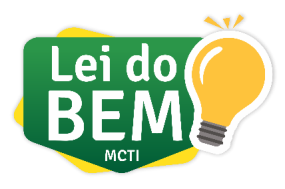 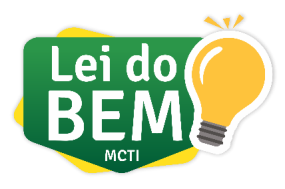 Novo FormP&D Ano Base 2023
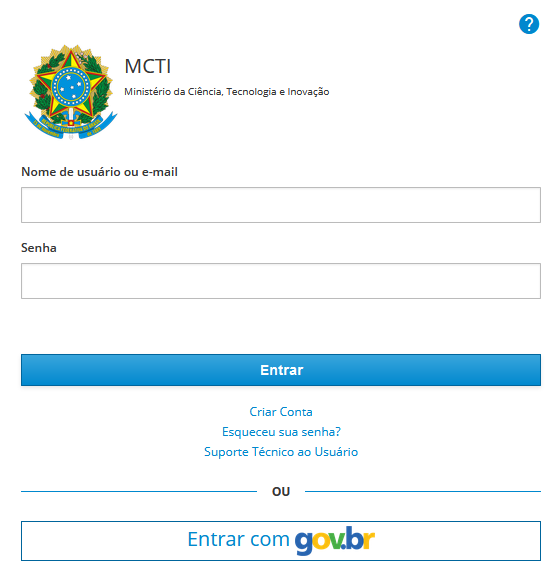 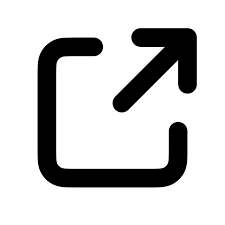 Acesse o site:
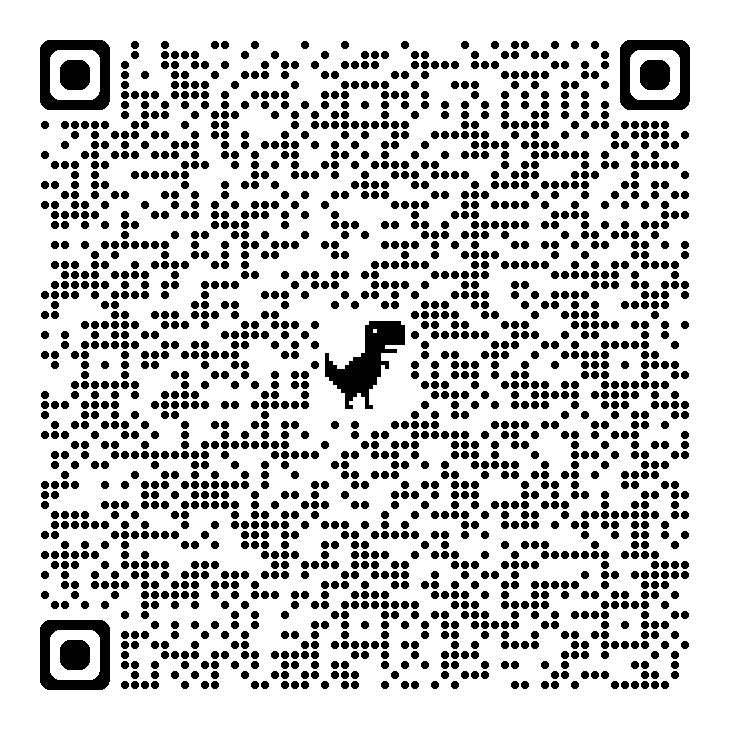 Novidades no Novo FormP&D
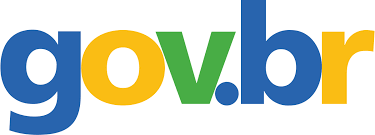 Login de acesso via
Nova plataforma tecnológica com sistema dedicado
Mais claro e intuitivo
Aumento na segurança, pois apenas o representante junto à RFB e seus indicados podem acessar as informações da empresa
Permite conferir se o projeto é contínuo e se foi desenvolvido em cooperação
Emissão de alertas quanto às horas trabalhadas ao ano for acima do permitido (RH)
Preenchimento simultâneo por vários pessoas da mesma empresa
Maior velocidade e capacidade de recebimento de informações
  (*Espera-se o recebimento de cerca de 14 mil projetos).
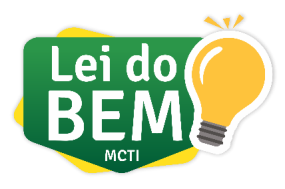 Outras Informações
O FormP&D possui integração com a base de dados da Receita Federal
A partir dos dados enviados pelas empresas, o MCTI constrói e disponibiliza estatísticas consolidadas sobre a participação das empresas na Lei do Bem – por região do país, estado, atividade econômica, dentre outras variáveis
O guia do usuário do novo FormP&D está disponível na página da Internet da Lei do Bem
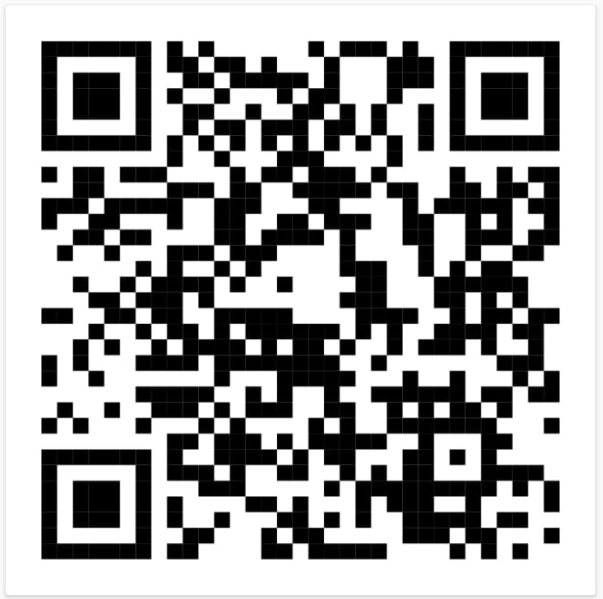 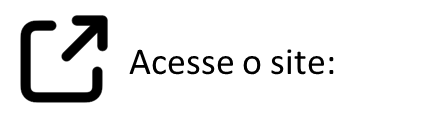 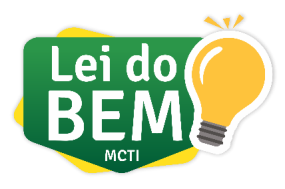 Canal de comunicação direta com a comunidade empresarial: formpd@mcti.gov.br
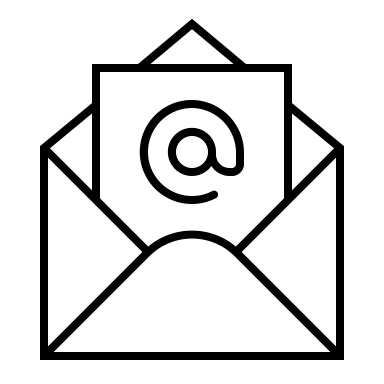 O que vem
por aí...
Finalização das análises dos anos-base 2019 a 2022
 (~11.000 projetos)
Primeira análise para o ano-base 2023
Ampliação da divulgação da Lei do Bem em eventos regionais/locais em parceria com as Federações Empresariais e ICTs nos estados
Atualização do guia da Lei do Bem
Produção de estudos em parceria com a Unesco para aprimoramento da Lei do Bem
Atualização dos relatórios da Lei do Bem (2016-2019)
Livro comemorativo da Lei do Bem
Prêmio da Lei do Bem
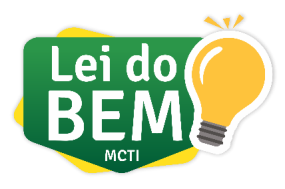 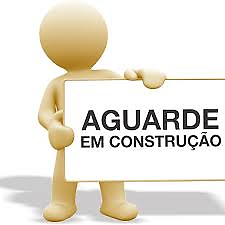 Obrigado!
Guila Calheiros
Secretário de Desenvolvimento Tecnológico e Inovação
guila.calheiros@mcti.gov.br
setec@mcti.gov.br
+55 61 2033-7916/8555
+ 55 61 2033-7430